Cosby family tree
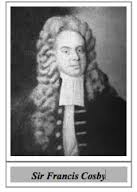 Francis Cosby1510-1580
Francis Cosby was born in 1510.
He settled in Ireland during the reign of Queen Mary I.
 He was an active defender of the Pale.
 On 14 February 1558 he was appointed General of the Keme by patent.
 In 1562 he was granted the site of the suppressed Abbey of Stradbally.
 He fought in the Battle of Glenmalure in 1580, in which he died.
Children of Francis Cosby
Alexander Cosby died 19th May 1956  
 Henry Cosby  born 1580
Arnold Cosbie born. 1590
Catherine Cosbie
Alexander Cosby
Alexander Cosby son of Francis Cosby
He lived at Stradbally Abbey,  County Laois.
He Obtained extensive grants of land in Queens County. 
He fought in the Battle of Stradbally Bridge on 19 May 1596 in which he died.
Children of Alexander Cosby and Dorcas Sydney
Francis Cosby died. 19 May 1596
Mabel Cosby  died. 1632
Richard Cosby  died. 5 Dec 1631
Rose Cosby born. 2 Nov 1582
Charles Cosby born. 12 Sep 1585
Arnold Cosby born. 20 Jun 1594
Francis Cosby
He married Helen Hartpole
He never enjoyed his inheritance. 
He was Captain of the Kerne.
He lived at Stradbally Hall, County Laois, Ireland.
He fought in the Battle of Stradbally Bridge on 19 May 1596 in which he died.  
William Cosby son of Francis Cosby died in infancy in1596.
Richard Cosby
Richard Cosby
He married Elizabeth Pigott
He Died on 5th December 1631
He fought  in the Battle of dunamace in 1606, where Cosby’s won against the O’Moores.
On 2nd December 1608 he had livery of the lands.
He lived at Stradbally Hall, County Laois, Ireland.
Richard Cosby brother of Francis cosby  inherited Stradbally hall after his brother Francis died.
Alexander Cosby
Born in 1610
Died in 1636
He had livery of the lands
Alexander son Francis died in 1638.
Francis cosby
Francis Cosby born in 1612.
Took the livery of the lands in 1636
Alexander Cosby
Alexander Cosby was the son of Francis Cosby
Alexander Cosby died in 1694
Lt.- Col Dudley Cosby
Lt.-Col. Dudley Cosby was born on 2 May 1662.
He was the son of Alexander Cosby and Elizabeth L'Estrange.
He married, firstly, Ann Owen, daughter of Sir Andrew Owen.
He married, secondly, Sarah Pole, daughter of Periam Pole.
 He died on 24 May 1729 at age 67
 He held the office of Member of Parliament (M.P.) for Queen's County.
He lived at Stradbally Hall, County Laois, Ireland.2
Children of Lt.-Col. Dudley Cosby and Sarah Pole
Pole Cosby+2 d. 20 May 1766
Sarah Cosby2 d. Sep 1755
Pole cosby
Pole Cosby was the son Lt.-Col. Dudley Cosby.
Pole cosby died 1766. He lived at Stradbally Hall, County Laois, Ireland.
Children of Pole Cosby and Mary Dodwell,
Dudley Alexander Sydney Cosby, 1st and last Baron Sydney and Stradbally2 d. 17 Jan 1774.
 Sarah Cosby2 b. 1730
Dudley Alexander Sydney Cosby
Dudley Alexander Sydney Cosby, 1st and last Baron Sydney and Stradbally
He died on 17 January 1774.     
Dudley Alexander Sydney Cosby 
 On 14 July  Queen's County He was created 1st Baron Sydney, of Le on 14 July 1768.
 He was created 1st Baron Stradbally, Queen's County [Ireland] on 14 July 1768
He held the office of Minister Plenipotentiary to the Court of Denmark.
 In his death, his peerages became extinct, and the estates passed to his cousin, Admiral Phillips Cosby
Admiral Phillips Cosby
He married Eliza Gunthorpe daughter of William Gunthorpe, in 1792
 He died, without issue    
He gained the rank of Admiral of the White. 
 He lived at Stradbally Hall, County Laois.
Thomas Cosby
He married Frances Booker Firstly
He then married Grace Johnstone
He died on 10th December 1798.
He lived at Vicarstown, Stradbally and Stradbally Hall.
He had two sons with his first wife who both died young.
Children of Thomas Cosby
Dudley Cosby d. 3 Jul 1789
Francis Cosby d. 25 Aug 1792.
Thomas Cosby
Thomas Cosby was born in 1785 at Stradbally Hall, County Laois, Ireland.
He was the son of Thomas Cosby and Grace Johnstone.
 He married Charlotte Elizabeth Kelly on 25 August 1802.
He died on 22 January 1832.4     
He held the office of High Sheriff of Queen's County in 1809.
 He held the office of Governor of Queen's County
 He lived at Stradbally Hall, County Laois, Ireland.
Children of Thomas Cosby and Charlotte Elizabeth Kelly
Thomas Phillips Cosby3 b. 20 Sep 1803, d. 1851
Reverend William Cosby b. 1805, d. 1 Dec 1872
Sydney Cosby d. 7 Aug 1840
Wellesley Pole Cosby3 b. 1809, d. 1842
Frances Elizabeth Cosby b. 1811, d. 25 Mar 1844
1Harriet Georgiana Cosby+1 b. 1813, d. 25 Feb 1845
Sydney Cosby
Sydney Cosby was born in 1807.
He married Emily Ashworth, on 1 November 1834.
He died on 7 August 1840.
He lived at Stradbally Hall, County Laois
Children of Sydney Cosby and Emily Ashworth Margaret,
 Mary Pole Cosby d. 9 Dec 1924.
Charlotte Emily Cosby.
Colonel Robert Ashworth Godolphin Cosby b. 7 Apr 1837, d. 29 Aug 1920.
Dudley Sydney Ashworth Cosby
Dudley Sydney Ashworth Cosby was born on 12 January 1862.
He married Emily Mabel Gubbins on 30 April 1895
He died on 28 December 1923 at age 61
He gained the rank of Lieutenant in the service of the The Rifle Brigade 
He gained the rank of Captain in the service of the 3rd Battalion, Scottish Rifles
He held the office of Deputy Lieutenant (D.L.) of Queen's County.1 He lived at Stradbally Hall, County Laois
Children of Dudley Sydney Ashworth Cosby 
Mabel Alys Cosby b. 9 Mar 1897
Major Errold Ashworth Sydney Cosby b. 15 Dec 1898
Eric James Dudley Cosby b. 20 Feb 1901
Dulcie Iris Violet Cosby b. 3 Feb 1903, d. 9 Sep 1963
Ivan Robert Sydney Cosby b. 19 May 1910
Colonel Robert Ashworth Godolphin
Colonel Robert Ashworth Godolphin Cosby was born on 7 April 1837.
He married, firstly Alice Sophia Elizabeth Pocock
He married secondly Eliza Molyneux on 22 January 1885
He died on 29 august 1920 at age 83.
He held the office of high Sheriff of queens county in 1863.
He held the office of Justice of the Peace (J.P.) for Queen’s County
He lived at Stradbally Hall, County Laois, Ireland.
Children of Colonel Robert Ashworth Godolphin Cosby and Alice Sophia Elizabeth Pocock
Violet Grace Cosby d. 2 Sep 1945
Edith Augusta Emily Cosby+3 d. 3 Feb 1944
Mary Powlet Cosby+3 d. 7 Dec 1945
Aline Islay Cosby
Lilian Alice Cosby d. 31 May 1961
Dudley Sydney Ashworth Cosby b. 12 Jan 1862, d. 28 Dec 1923
Dudley Sydney Ashorth Cosby
Dudley Sydney Ashworth Cosby was born on 12 January 1862.
He married Emily Mabel Gubbins, daughter of Lt.-Gen. James Gubbins and Charlotte Emily Cosby, on 30 April 1895.
 He died on 28 December 1923 at age 61.1
 He gained the rank of Lieutenant in the service of the The Rifle Brigade.
 He gained the rank of Captain in the service of the 3rd Battalion, Scottish Rifles.
He lived at Stradbally Hall, County Laois, Ireland.1
Children of Dudley Sydney Ashworth Cosby and Emily Mabel Gubbins, 
lrene Mabel Alys Cosby b. 9 Mar 1897
.Major Errold Ashworth Sydney Cosby  b. 15 Dec 1898
Eric James Dudley Cosby b. 20 Feb 1901
.Dulcie Iris Violet Cosby . b3 Feb 1903, d. 9 Sep 1963
Ivan Robert Sydney Cosby b. 19 May 1910
Major Errold Ashworth Sydney Cosby
Major Errold Ashworth Sydney Cosby was born on 15 December 1898. 
He married Enid Elizabeth Hamilton, on 14th June 1934.
He was educated at Eton College, England and Royal Military College.
He fought  in the first World War
He gained the rank of Major in the service of the Rifle Brigade.
He fought in the Second World War 
He lived at Stradbally Hall, County Laois, Ireland.
Adrian Patrick Sydney Alexander Cosby
Adrian Patrick Sydney Alexander Cosby was born on 12 January 1937.
He married Alison Margaret Wylie on 10 June 1972.
He attended Eton College England, Royal Military Academy.  
He gained the rank of officer in the service of the Irish Guard
He lives in Stradbally Hall, County Laois, Ireland.
Children of Adrian Patrick Sydney Alexander Cosby
Mary Siobhan Elizabeth Cosby b. 9 Mar 1973
Thomas Sydney Ashworth Cosby b. 23 Jul 1974
Thomas Cosby
Thomas Sydney Ashworth Cosby was born on 23 July 1974
Thomas Cosby is married to Gesa
They have two children 
Richard and Charolette.